Cognitive Load and Time Perception: A Systematic Review
Joshua Tolliver
Eastern Kentucky University
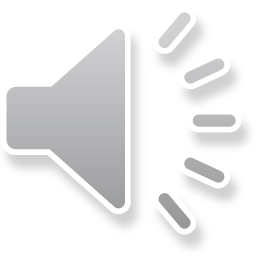 Overview
Is the Cognitive Load (CL) on Duration Judgments paradigm as it is presented by Block, Hancock, and Zakay in 2010 affirmed by current research?
In order to answer these questions, we updated their meta-analysis.
The overall observed effect was large (d = 0.76)
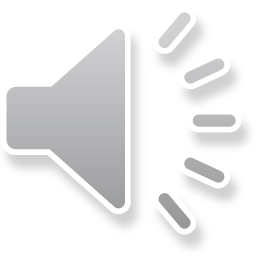 [Speaker Notes: To begin, our research question was: is the cognitive load on duration judgments paradigm as it is presented by Block, Hancock, and Zakay in 2010 affirmed by current research?
In order to answer this, an update to the 2010 meta-analysis authored by Block, Hancock, and Zakay was performed, sampling 20 recent studies from PsychINFO.
The effect was large, indicating that we do, in fact, mean *something* when we say ‘cognitive load.’]
The Stakes
CL is considered by our seed meta-analysis to be a concept divisible into 6 categories.
Duration judgment has long been used as a measure for cognitive load (Block, Hancock, & Zakay, 2010).
It is important to examine the validity of our terms.
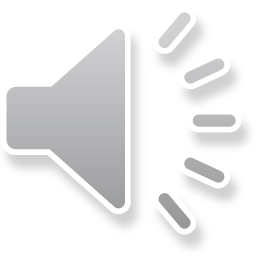 [Speaker Notes: Cognitive Load is considered by our seed meta-analysis to be a concept divisible into 6 categories.
We coded each category of cognitive load as a separate moderator variable, even going so far as to propose a new one.
This threatens to dilute the meaning of the term, to say the least.
Duration judgment has long been used as a measure for cognitive load– but considering that an increasing body of concepts are implicated as forms of cognitive load to varying degrees of relatedness to duration perception, it becomes uncertain what our measures are really measuring.
The stakes are the meaningfulness of an ongoing body of research
implicated in literally everything you and I spend cognitive resource on
therefore important to continually check the validity of our terms, as we operationally define them.]
Our research question
Block, Hancock, and Zakay
Fixed/Prospective: d = - 0.44; p < .001 
Fixed/Retrospective: d = 0.28; p < .001
Random/Prospective:d = - 0.46; p < .001
Random/Retrospective:d = 0.26; p = .028
The Present Study
Mean effect size for all new studies:d = 0.76
We didn’t code for all the seed study’s moderators, which they present in lieu of an overall effect size.
So do the components of CL in some way relate to Temporal Perception?
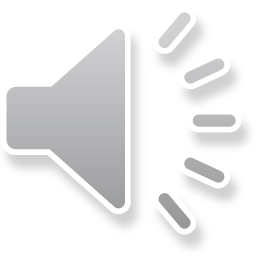 [Speaker Notes: Block, Hancock, and Zakay produced overall effect sizes across moderators that the present study did not code for– those being for prospective and retrospective studies with either fixed-effects or random-effects designs. All but one permutation produced a significant mean effect size (α = .001).
Contrary to the seed study, the present analysis has produced an overall effect much larger than the overall effects discovered by the seed study.
So the components of cognitive load, taken as a whole, do seem to have an effect on Temporal Perception, but that’s the short answer. How? Which ones?]
The Long Answer, P1: Methodology
Key Terms Used:
Time perception, temporal perception, duration judgment, cognition, cognitive load, attention, memory
20 relevant studies published in the past 10 years were sampled from PsychINFO. 
Effect sizes were obtained and converted to Cohen’s d values in order to average them (Cohen, 1988; Ferguson, 1966; Rosenthal, 1994; Ruscio, 2008).
Studies contribute to a given average effect size based on their inclusion criteria
The contribution of a given study to a mean effect size is also weighted based on sample size
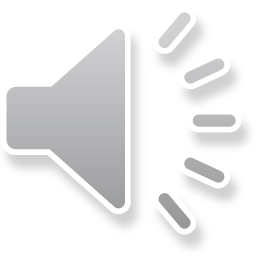 [Speaker Notes: In order to answer this question, relevant studies published in the past 10 years were sampled from PsychINFO. 20 studies were found to meet the inclusion criteria. This produced a dataset of 31 relevant effect sizes.
Effect sizes were obtained and converted to Cohen’s d values in order to average them in accordance with standard conversion calculation
Studies contribute to a given average effect size based on their inclusion criteria, as in whether they belong to one of the moderator variables, those each being a potential component or type of Cognitive Load.
The contribution of a given study to a mean effect size is also weighted based on sample size, with larger samples affording greater weight.]
The Long Answer, P2: Results
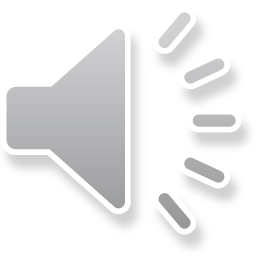 [Speaker Notes: Taking a look at our results, we can see that a few of our average effect sizes are essentially the same as the seed study, but our middle observations, those for the CL components Familiarity, Memory Demands, and Processing Changes, tower over those of the seed study. 
We also coded for an extra moderator, the Affective/Emotional Component, a variable that does appear to have an effect on Duration Judgments, and could potentially be argued as being an extra component of CL or being related to some of the existing components. We operationally defined this variable as whenever a sampled study’s methods include or measure or relate to duration judgments with emotional arousal, distress, or states of positive or negative affect.]
Discussion
This
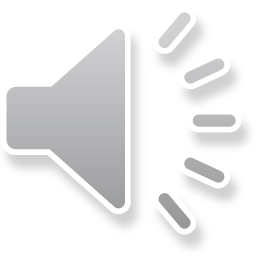 [Speaker Notes: The most standout result presented in the chart is probably the relatively disparate effects in the middle, comparing the large effects of memory demands and familiarity in the present study to their miniscule counterparts that were found in the seed study.
This could indicate that, considering that familiarity and memory demands weren’t significant effects on duration judgments as the seed study found, familiarity and memory demands are in fact more implicated in Cognitive Load as it is related to Temporal Perception than previously suggested.

The average effect for Attentional Demands remains the same across both studies despite varying sample sizes.
This result serves to further reinforce the seed’s finding that attentional demands have a moderate effect on duration judgments.


Also noteworthy is the considerable uptick in the effect for Processing Changes on duration judgments to spite an equivalent sample size between the seed and present studies. 
Similarly, this means that recent studies contradict the previous underrepresentation of Processing Changes as a potential meaningful component of Cognitive Load.]
Limitations and Future Directions
Our study sampled fewer studies than the seed study
The operational definitions are subject to debate
Maybe in the future we could include those moderators that the seed study did that we didn’t include
More studies are always appreciated
The Affective/Emotional component was retroactively defined
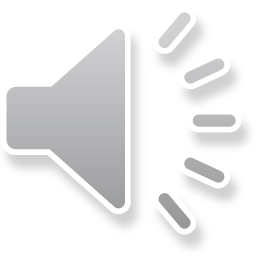 [Speaker Notes: Consider first the relatively narrow scope of the present investigation compared to just the seed study, much less the larger body of literature. We sampled from 20 studies whereas the seed study sampled from 117.
Consider also that because the operational definitions of the types of cognitive load are questionable, so too are the author’s own interpretation and construal of studies to fit those definitions.
The seed study included moderator variables that we didn’t control for, perhaps it would be useful to examine those in the future?
More studies are needed to further elucidate the relationship between our components of Cognitive Load and Temporal Perception as their measure.
As a result of the Affective/Emotional component’s retroactive identification, its operational definition is thus biased towards inclusion of the studies we’ve identified as apart of this trend.]
References
Ahmadi, M., Moradi, A. R., Esmaeili, A. T., Mirabolfathi, V., & Jobson, L.	 (2019). A preliminary study investigating time perception in			 adolescents with posttraumatic stress disorder and major depressive	 disorder. Psychological Trauma: Theory, Research, Practice, and Policy,	 11(6), 671–676.
Block, R. A., Hancock, P. A., & Zakay, D. (2010) How cognitive load affects	 duration judgments: A meta-analytic review. Acta Psychologia 134, 330-	343.
Cassidy, G. G., & MacDonald, R. A. R. (2010). The effects of music on time	 perception and performance of a driving game. Scandinavian Journal	 of Psychology 51, 455–464.
Castellà, J., Cuello, C., & Sanz, A. (2017). Does time fly 20 m above the	 ground? Exploring the role of affective response on time perception in a	 high‐risk sport. Applied Cognitive Psychology 31, 644-652.
Cohen J. (1988). Statistical Power Analysis for the Behavioral Sciences (2nd	 ed.),Hillsdale, NJ: Erlbaum. pp. 281, 284, 285
Droit-Volet, S., & Gil, S. (2016). The emotional body and time perception.	 Cognition and Emotion 30(4), 687-699.
Johnson, L. W., & MacKay, D. G. (2018). Relations between emotion,		 memory encoding, and time perception. Cognition and Emotion 33(2),	 185-196.
Kornbrot, D. E., Msetfi, R. M., & Grimwood, M. J. (2013). Time perception	 and depressive realism: Judgment type, psychophysical functions and	 bias.
Ferguson, G. A. (1966). Statistical Analysis in Psychology & Education. New	 York, NY:	 McGraw-Hill. pp. 244.
Gable, P. A., Neal, L. B., & Poole, B. D. (2016). Sadness speeds and disgust	 drags: Influence of motivational direction on time perception in		 negative affect. Motivation Science, 2(4), 238–255.
Lee, H.-Y., & Yang, E.-L. (2019). Exploring the effects of working memory on	 time perception in attention deficit hyperactivity disorder. Psychological	 Reports 122(1), 23-25.
Loucks, J., & Nagel, N. (2018). Temporal perception is enhanced for goal-directed		 biological actions. Visual Cognition 26(7), 530-544.
Mioni, G., & Stablum, F. (2014). Monitoring behaviour in a time-based prospective memory	 task: The involvement of executive functions and time perception. Memory 22(5), 536	-552.
Mitchell, J. M., Weinstein, D., Vega, T., & Kayser, A. S. (2018). Dopamine, time perception,	 and future time perspective. Pychopharmacology 235, 2783-2793.
Moskowitz, G. B., Okten, I. O., & Gooch, C. M. (2017). Distortion in time perception as a result	 of concern about appearing biased. PLoS ONE 12(8): e0182241.
Ogden, R. S. (2013). The effect of facial attractiveness on temporal perception. Cognition	 and Emotion 27(7), 1292-1304.
Puma, S., Matton, N., Paubel, P.-V., & Tricot, A. (2018). Cognitive Load Theory and time	 considerations: Using the Time-Based Resource Sharing model. Educational Psychology	 Review 30, 1199-1214.
Rosenthal, R. (1994). Parametric measures of effect size. In H. Cooper & L. V. Hedges (Eds.),	 The Handbook of Research Synthesis. New York, NY: Sage. pp. 239.
Ruscio, J. (2008). A probability-based measure of effect size: Robustness to base rates and	 other factors. Psychological Methods, 13, 19-30.
Sarigiannidis, I., Kirk, P. A., Roiser, J. P., & Robinson, O. J. (2020). Does overloading cognitive	 resources mimic the impact of anxiety on temporal cognition? Journal of Experimental	 Psychology: Learning, Memory, and Cognition. Advance online publication.
Sucala, M., & David, D. (2013). Mindful about time in a fast forward world The effects of	 mindfulness exercise on time perception. Transylvanian Journal of Psychology 14(2), 243	-253.
Turel, O., & R. Cavagnaro, D. (2018). Effect of abstinence from social media on time		 perception: Differences between low- and at-risk for social media “addiction” groups.	 Psychiatric Quarterly 90, 217-227.
Uusberg, A., Naar, R., Tamm, M., Kreegipuu, K., & Gross, J. J. (2018). Bending time: The role	 of affective appraisal in time perception. Emotion, 18(8), 1174–1188.
Yanakieva, S., Polychroni, N., Family, N., Williams, L. T. J., Luke, D. P., & Terhune, D. B. (2019).	 The effects of microdose LSD on time perception: A randomised, double-blind,		 placebo-controlled trial. Psychopharmacology 236, 1159-1170.